The Good Shepherd
and His Sheep pt. 1 (He Seeks the Lost)
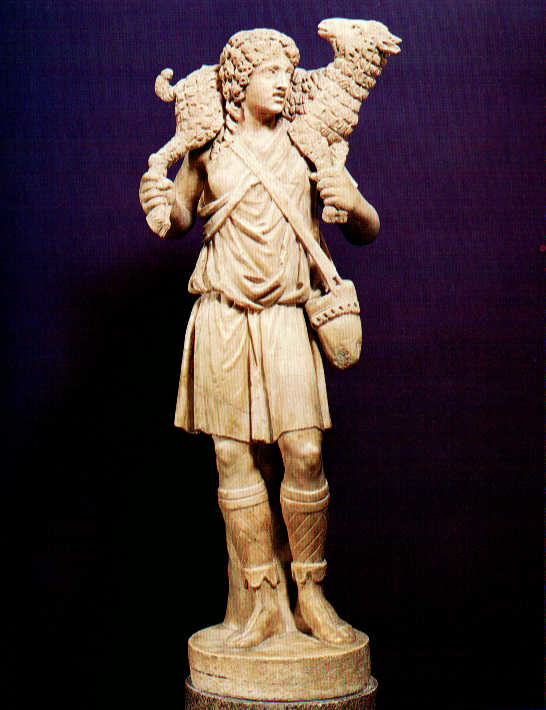 Note: Any videos in this presentation will only play online. After you download the slideshow, you will need to also download the videos from YouTube & add them back into your PowerPoint.
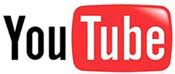 We present these messages at outdoor events around Texas. If you would like to watch the video of the service with this message, click here:
http://campaignkerusso.org/?p=11515
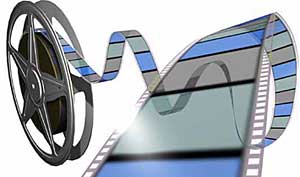 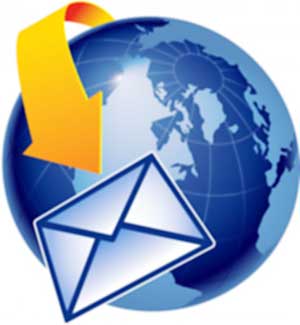 We would love to know more about the people who download our lessons & sermons. We invite you to email us & let us know where & how you use them. 
info@ckbrazos.org
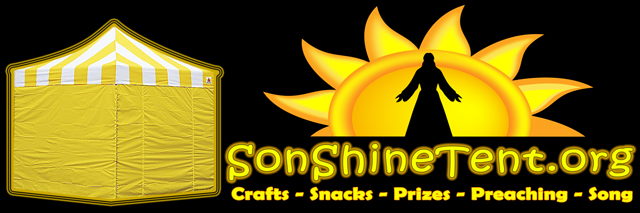 Welcome All
Let’s Begin with Prayer
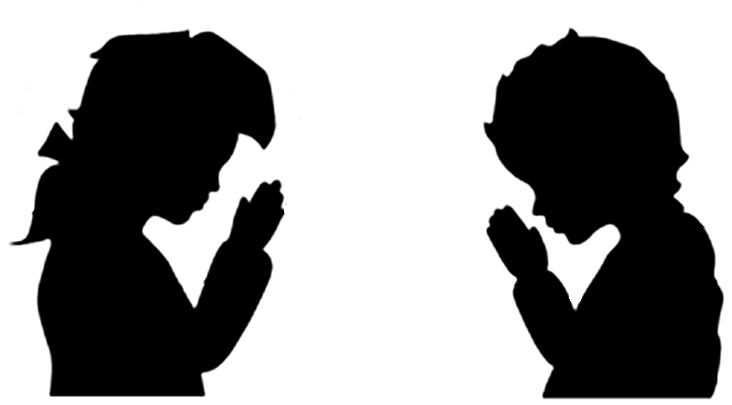 The Good Shepherd
and His Sheep pt. 1 (He Seeks the Lost)
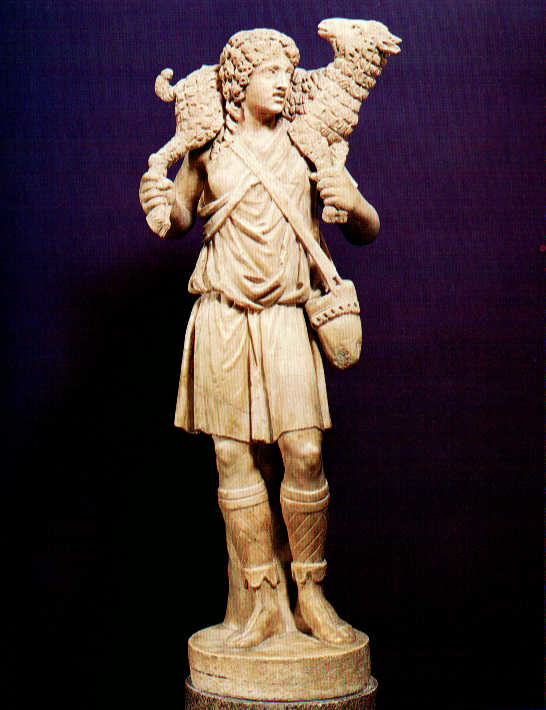 This Slide - Song: Ba. Ba, He’s the Good Shepherd Download Here:http://youtu.be/PGPQX3vQtU8
This Slide - Song: I Am a SheepDownload Here:https://youtu.be/KEvhGuxOGg0
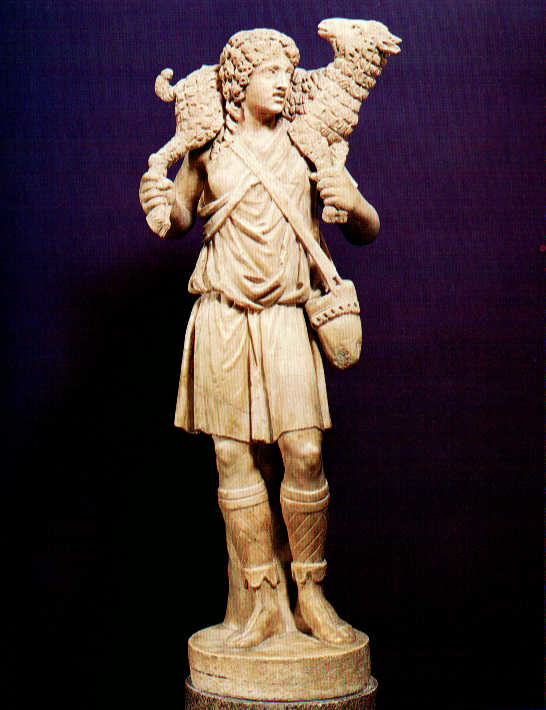 Throughout history,
mankind has been
compared to sheep.

Both men & sheep 
can be…

LED ASTRAY
and
GET COMPLETELY  LOST
This Slide - Song: You Say You are My Sheep Download Here:http://youtu.be/ZVr8rThOBqA
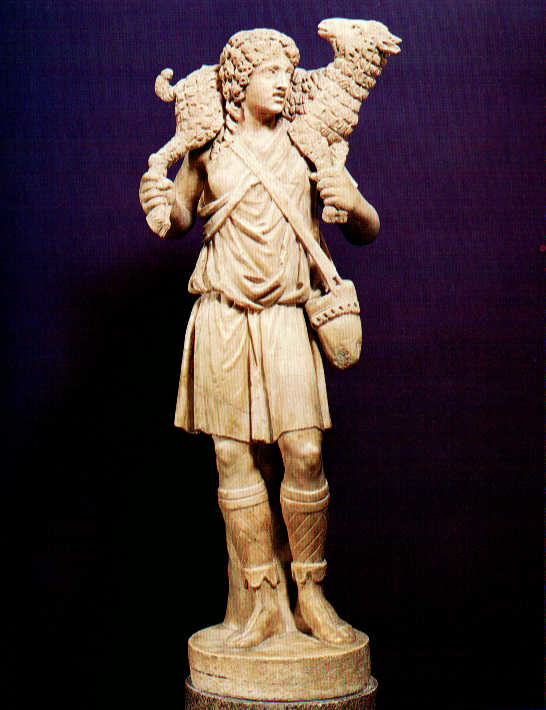 Israel has a history of behaving 
like lost sheep.
“Because the sheep had no shepherd, they were scattered, and wild animals killed and ate them.” Ezk 34:5
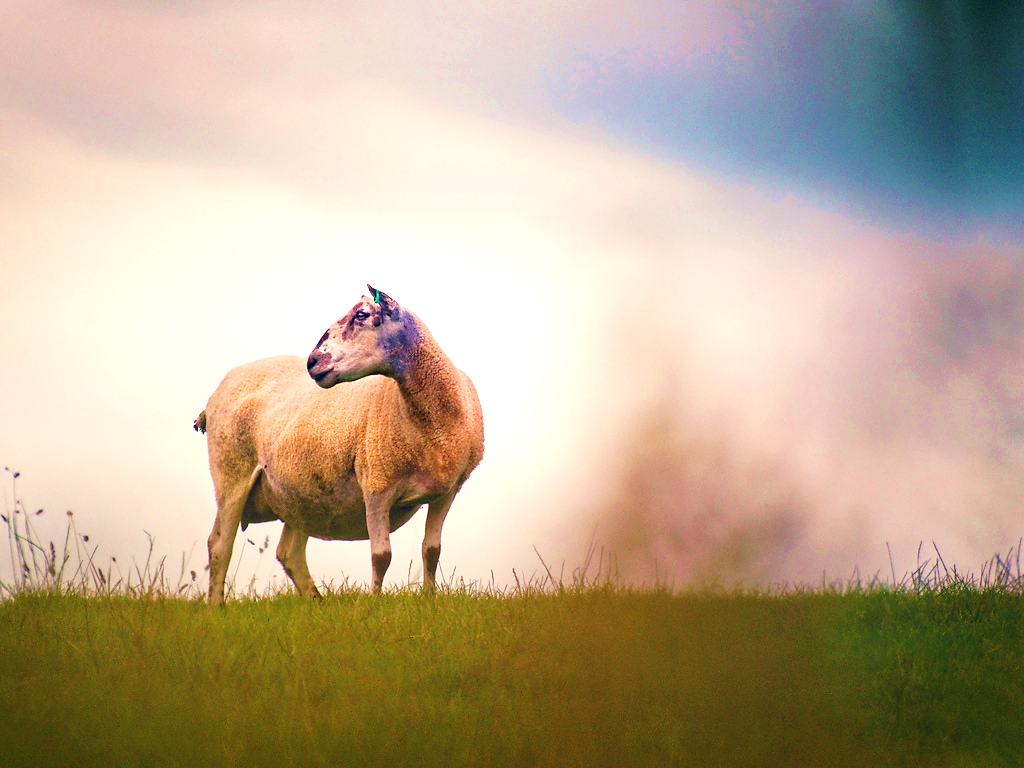 Israel also has a history of being taken captive by their enemies.
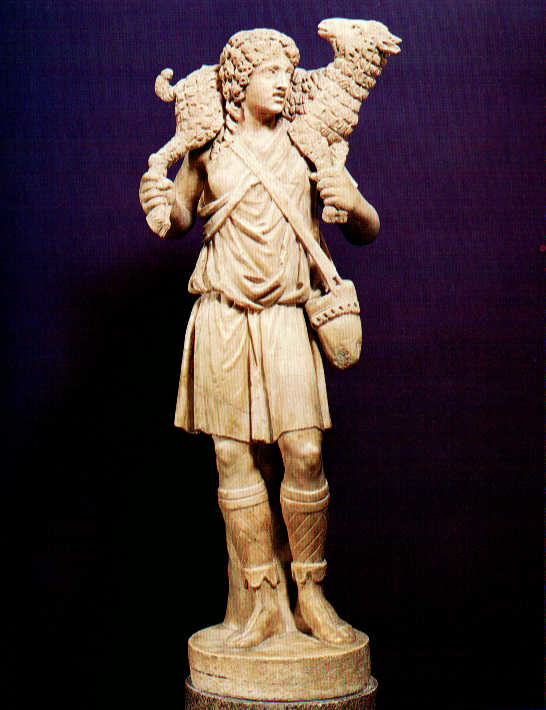 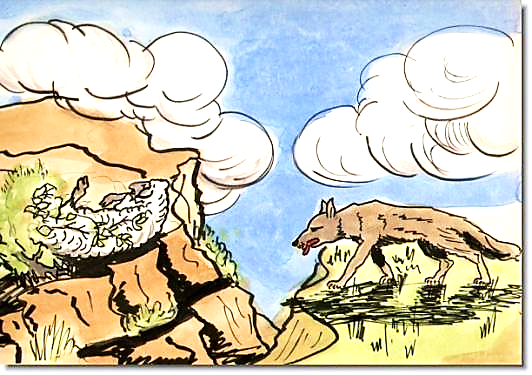 “Whoever saw my people hurt them. And those enemies said, ‘We did nothing wrong. Those people sinned against the Lord” Jer. 50:7
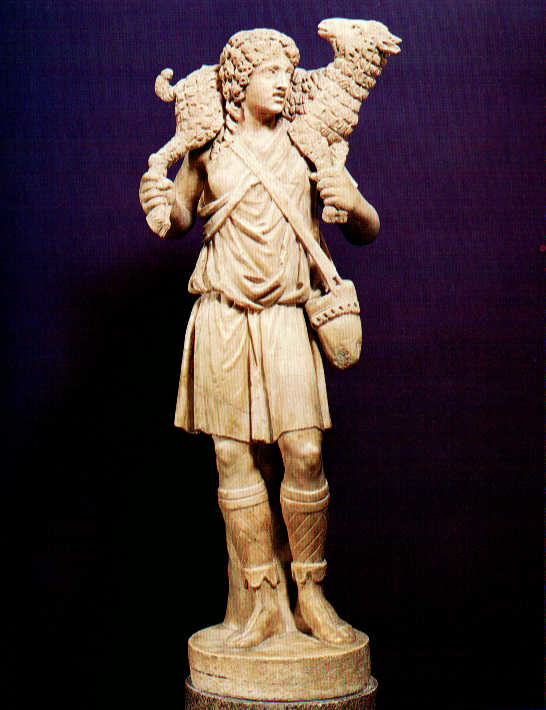 Sadly, Israel also has a history of being led by evil shepherds.
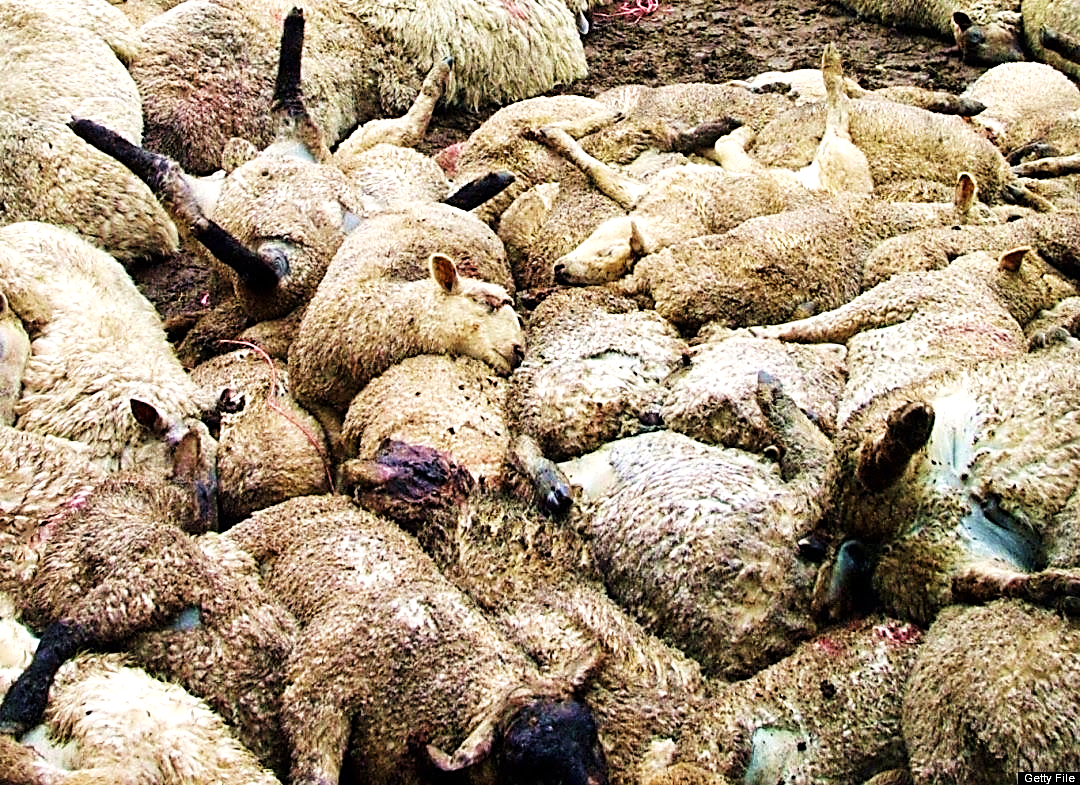 “You do not strengthen the weak, heal the sick, bind up the broken, bring back the stray or seek the lost. Instead, you have ruled over them with force and cruelty.” Ezk. 34:4
We are just like Israel—lost 
and in desperate need of a truly 
good shepherd 
who will seek us when we’re lost and heal our wounds.
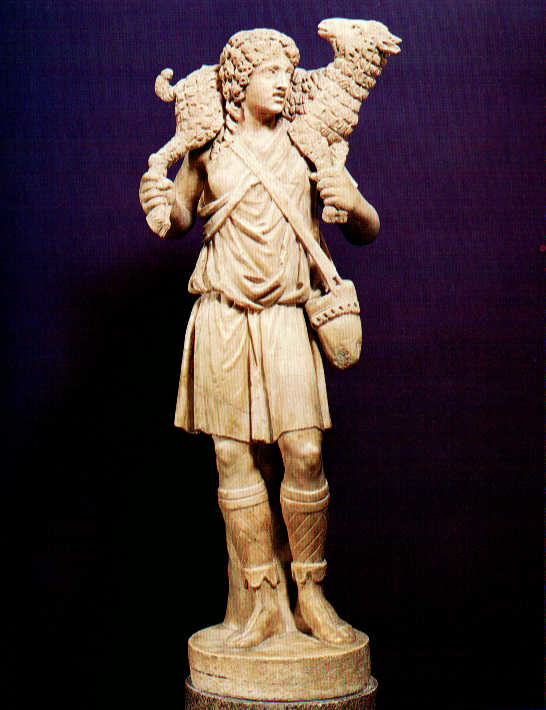 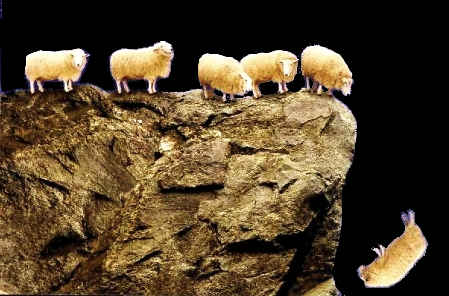 “All we like sheep have gone astray; we have turned every one to his own way” Isa. 53:6
We find a loving, compassionate Shepherd in Jesus Christ… “The Good Shepherd!”
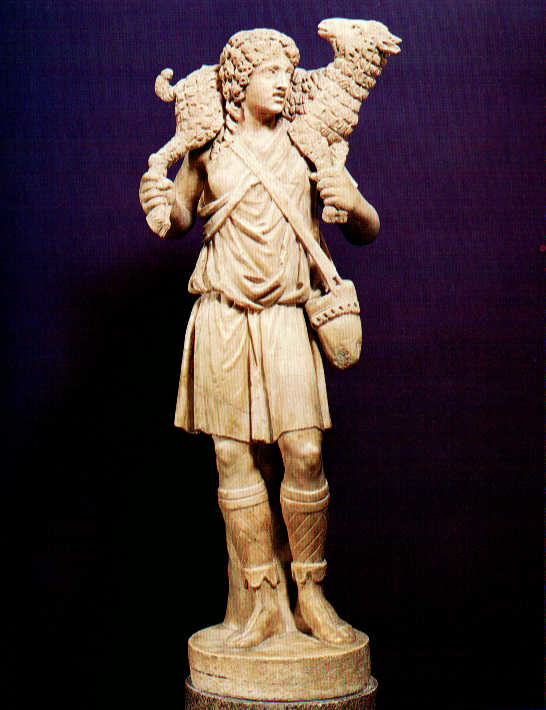 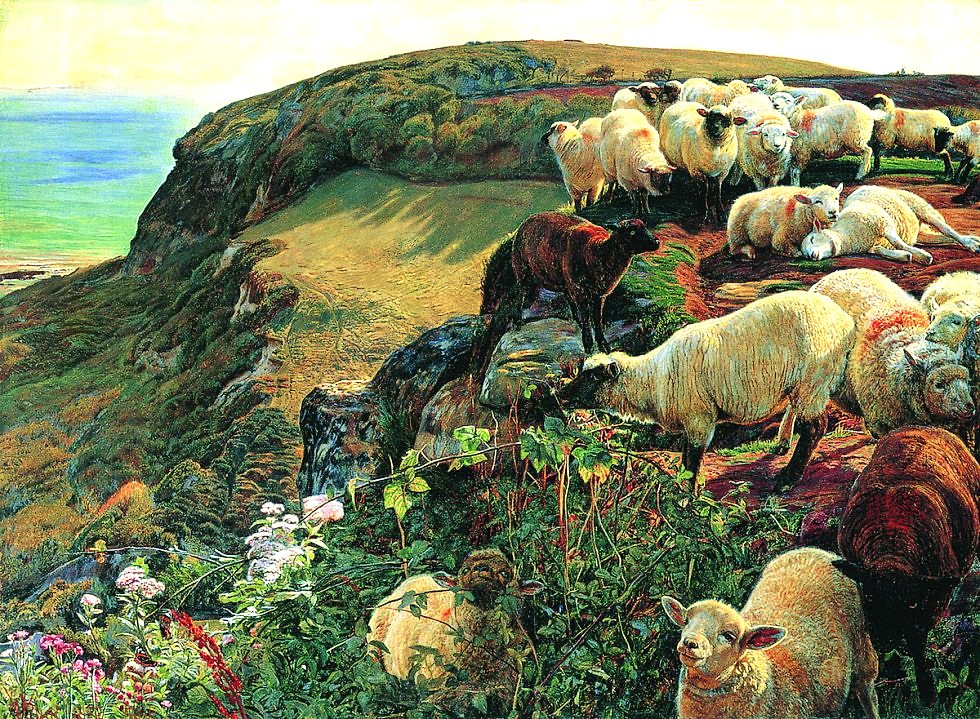 “…But when He 
saw the multitudes, He was moved 
with compassion 
for them, because they were weary 
and scattered, like sheep having no shepherd.” Matt. 9:35, 36
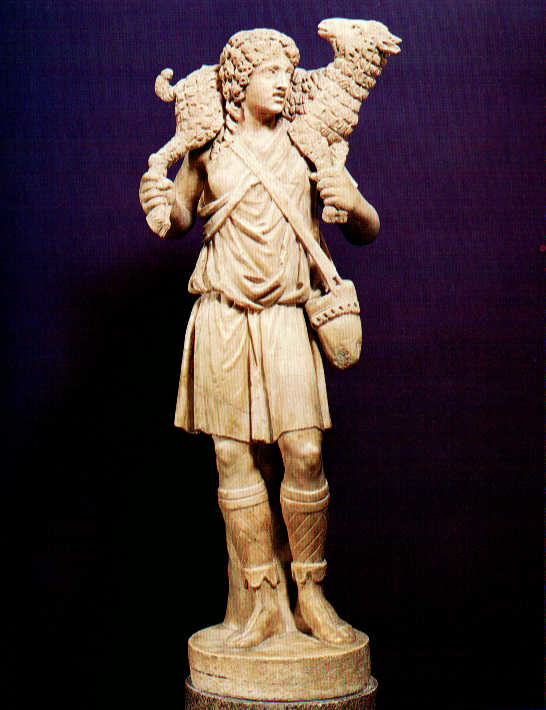 We are each valued 
by our Shepherd.
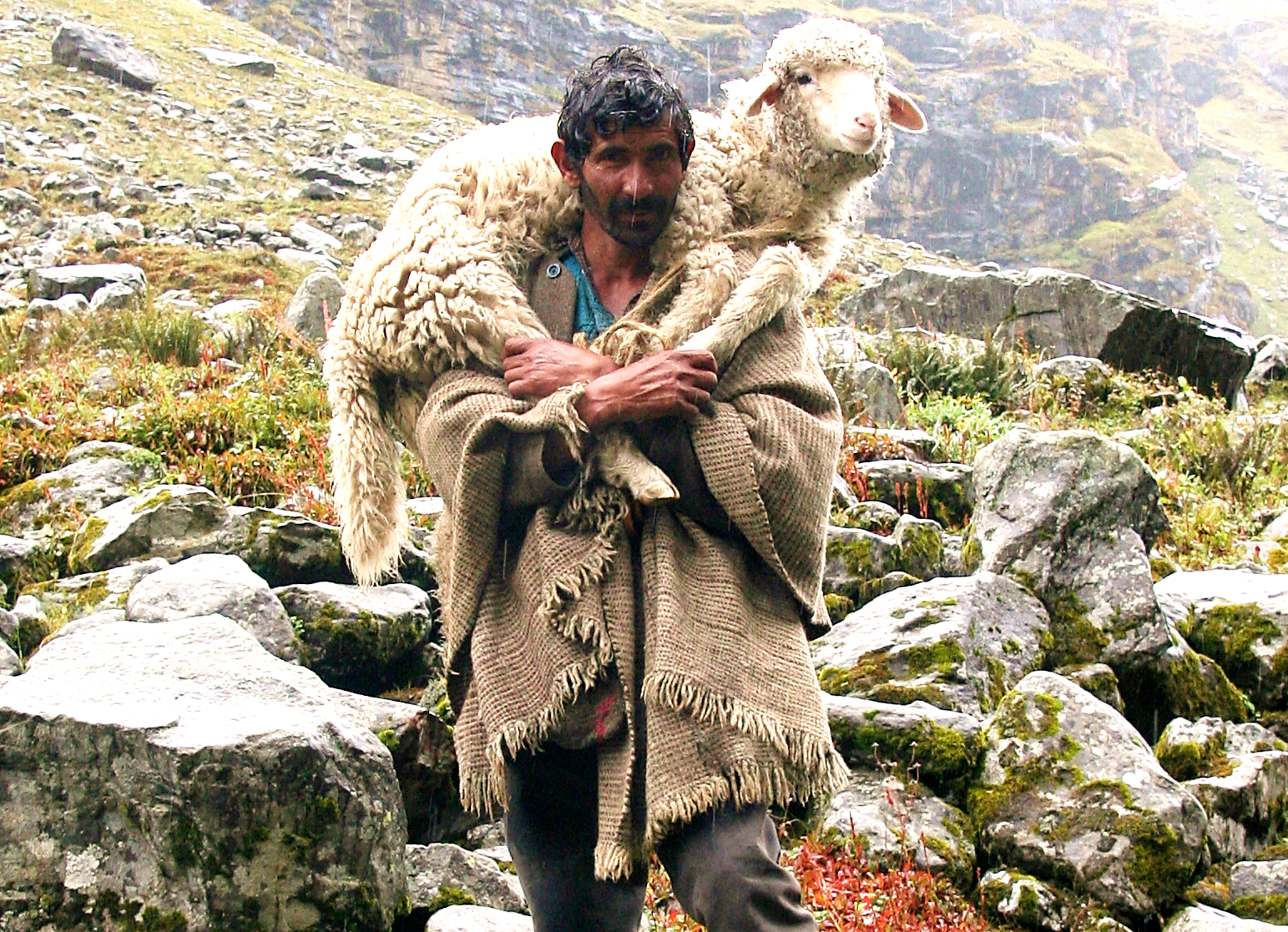 “If a man has 100 sheep, but 1 of the sheep gets lost, he will leave the other 99 sheep on the hill. He will go to look for the lost sheep.” Mat. 18:12
This Slide - Video: Parable of the Losr SheepDownload Here:https://youtu.be/tyWZeOlaRo4
This Slide - Song: I’ll lead you home Download Here:http://youtu.be/kgnLfY0t3Mc
Is Jesus
Speaking to You?

“They said to each other, ‘Did not our hearts burn within us while he talked to us on the road, while he opened to us the Scriptures?’”
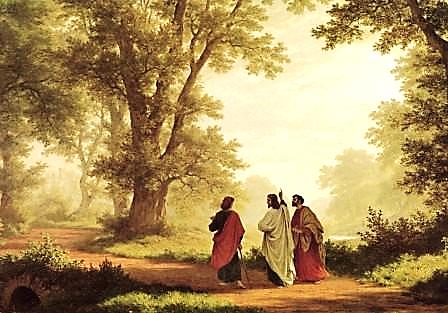 John Wesley Said:

“…the preacher was describing the change which God works in the heart through faith in Christ and I felt my heart strangely warmed.”

Jesus makes His presence Known by a small voice!
What is the Sinner‘s Prayer?
This is a prayer we can pray when we are ready to admit we are sinners and need Christ’s forgiveness.

It must be prayed with faith in our hearts and a readiness to have a life-changing encounter with Jesus Christ.
A prayer of faith  Pray this prayer if :
You want to set an example & show others how it is done
You just like to give your heart to Jesus again & again
If you never have before
You have in the past, but you think it would mean more today
You have been walking afar off and you want to come back
Faith
We Declare Our Faith Publicly Because Jesus Declared His LOVE Publicly
“If you stand before others and are willing to say you believe in me, then I will tell my Father in heaven that you belong to me.” Mat 10:32
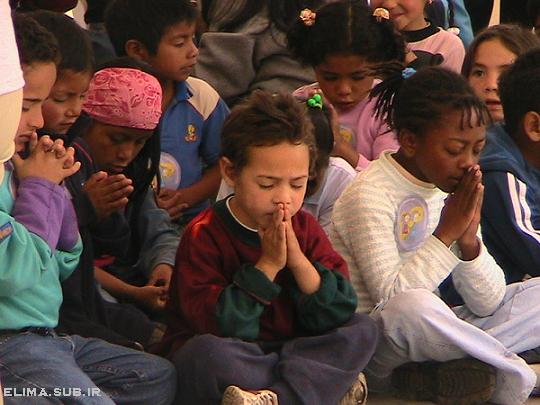 Three Important Questions

Do you want to know Jesus as your Savior right now?

Do you believe He died to save you from your sins & that He rose from the dead? 

Do you believe that He is here, waiting to save you right now?
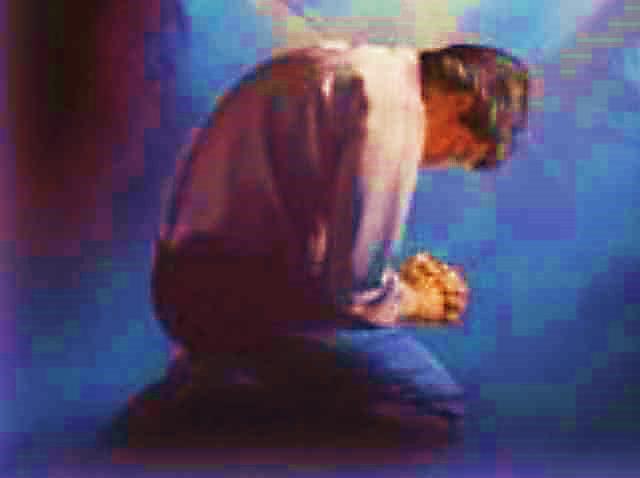 The Prayer of a Sinner Turning to Jesus
Dear Jesus, I know that I have sinned against You and that my sins separate me from You. 
I am truly sorry. 
Right now, I turn away from my sinful past .
Please forgive me, and help me to keep from sin. 
I believe You died for my sins.
I Believe You rose from the dead,  you are alive, and you hear this prayer from my heart. 
I invite You Jesus to be both my Savior and the Lord of my life.
I want You to rule my life from now on.
“But some people did accept him. They believed in him, and he gave them the right to become children of God.” 
John 1:12
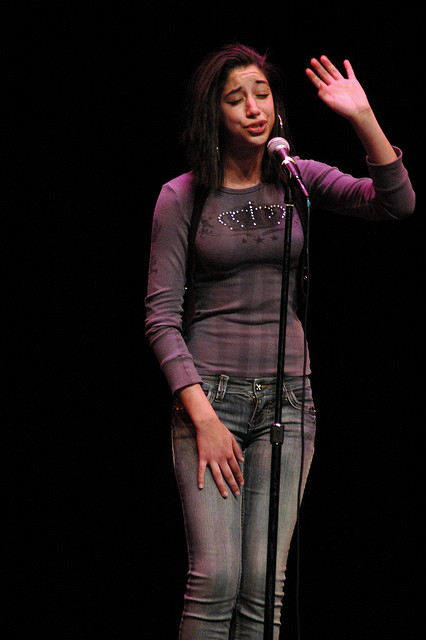 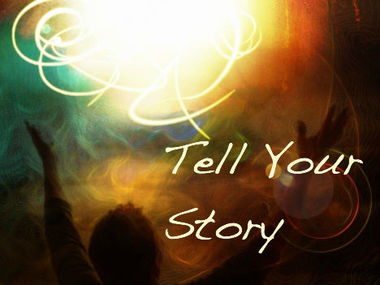 “If you openly say, ‘Jesus is Lord’ and believe in your heart that God raised him from death, you will be saved.” 
Rom. 10:9
What did you learn today?
What about Our Good Shepherd?
What have you been thinking about God lately?
What do you want to tell others about Jesus?
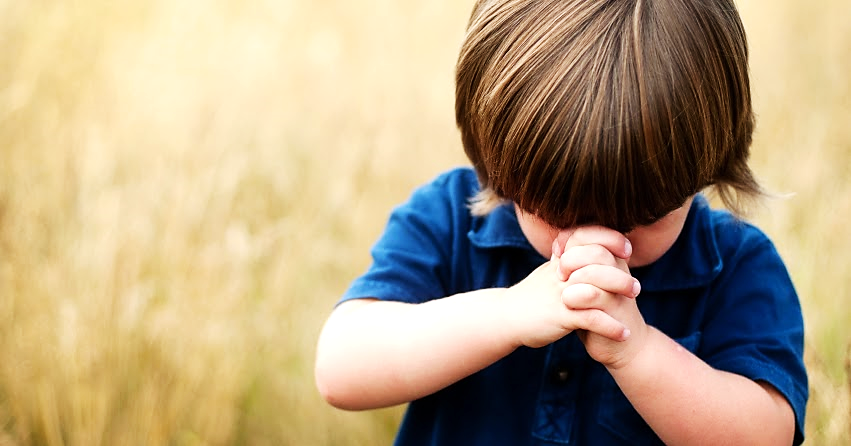 Let’s Close in Prayer
Note: Any videos in this presentation will only play online. After you download the slideshow, you will need to also download the videos from YouTube & add them back into your PowerPoint.
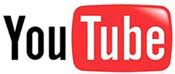 We present these messages at outdoor events around Texas. If you would like to watch the video of the service with this message, click here:
http://campaignkerusso.org/?p=11515
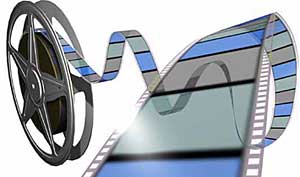 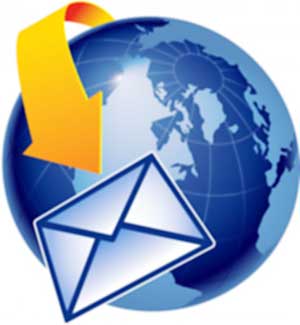 We would love to know more about the people who download our lessons & sermons. We invite you to email us & let us know where & how you use them. 
info@ckbrazos.org